2021
О
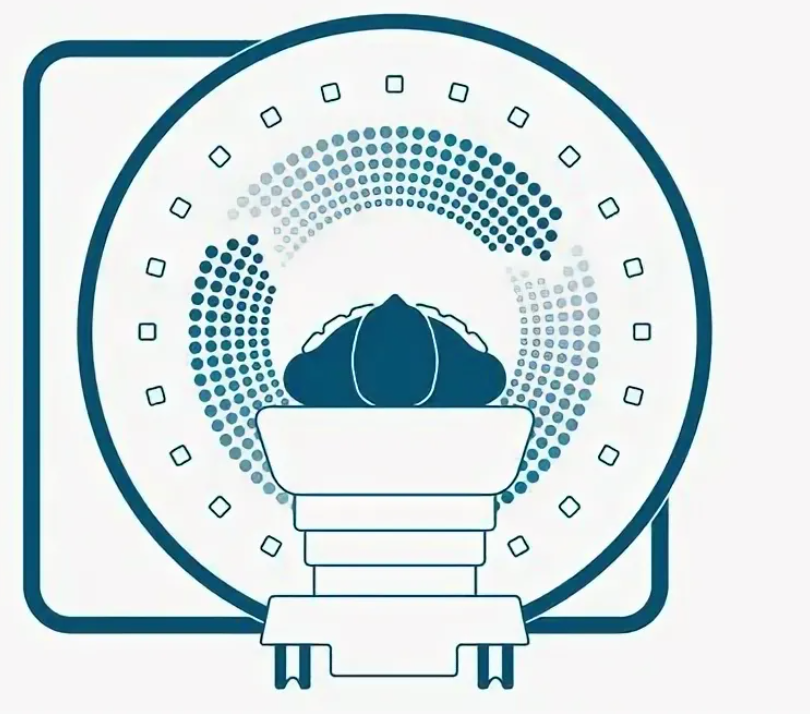 2
Инструкция маршрутизация кабинетов КТв системе РЛПК для Врача поликлиники
Создание Направления на компьютерную томографию
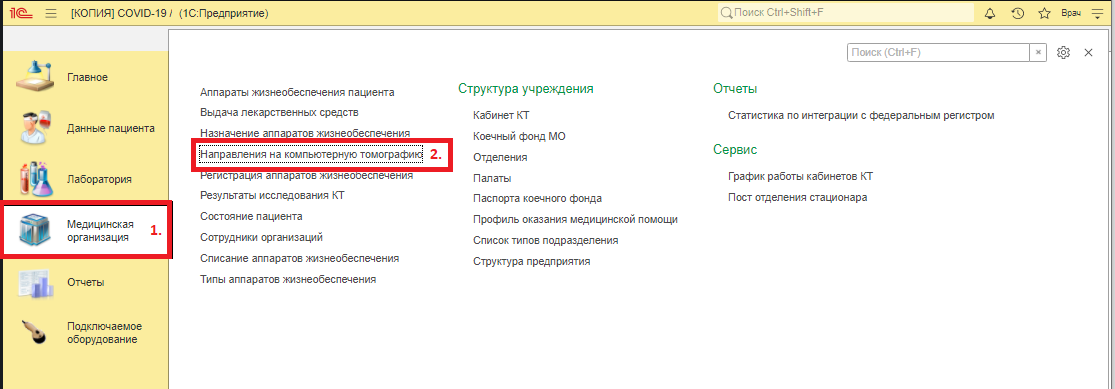 ШАГ 3
Для создания направления на КТ нажмите на кнопку «Создать» в левом верхнем углу экрана
ШАГ 2Открываем список документов Направление на КТ
1
2
3
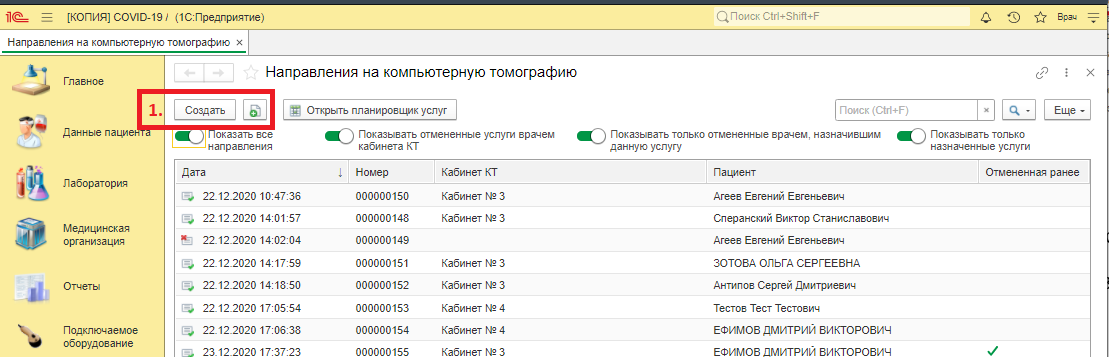 ШАГ 1
Заходим в интерфейс МО
Заполнение документа Направления на компьютерную томографию
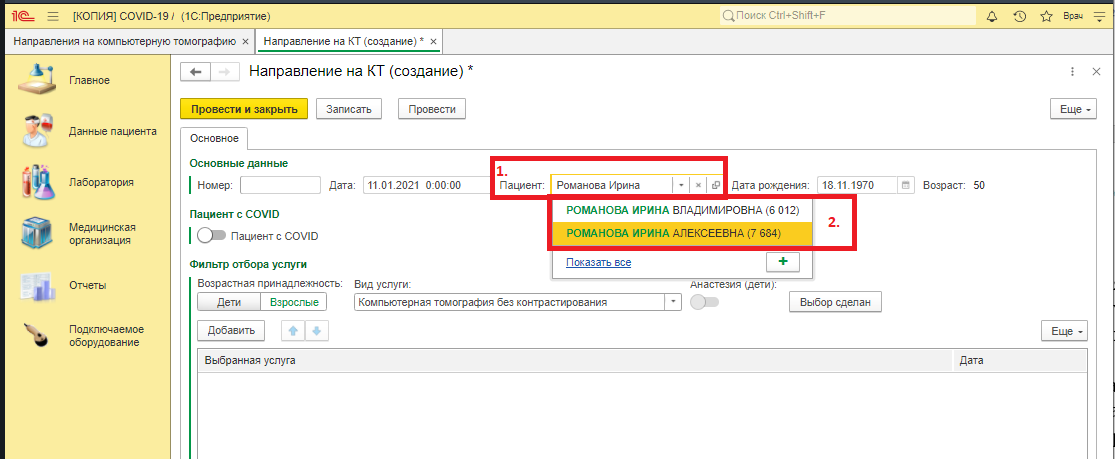 ШАГ 5
Поля «Дата рождения», «СНИЛС», «Номер ОМС» и прочая информация о пациенте проставится автоматически из карточки пациента. В случае если дата рождения не совпадает с датой рождения пациента, скорее всего вы выбрали не того пациента, в такой ситуации откройте картотеку пациента.
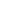 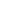 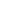 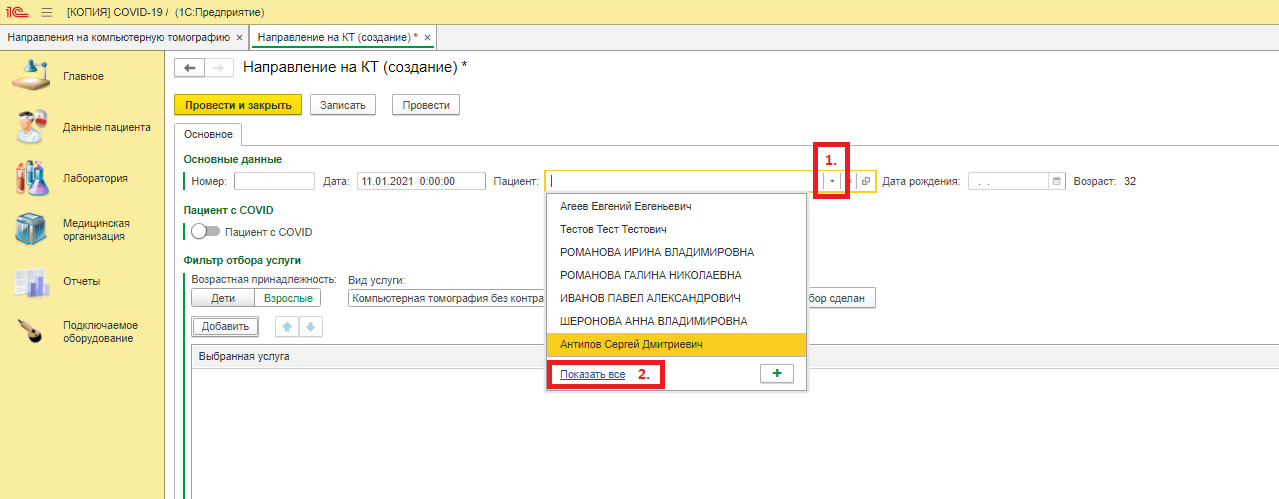 4
5
ШАГ 4
в случае если пациент раньше был внесен в систему, то система предложит вам выбрать данного пациента из списка.
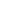 Заполнение документа Направления на компьютерную томографию
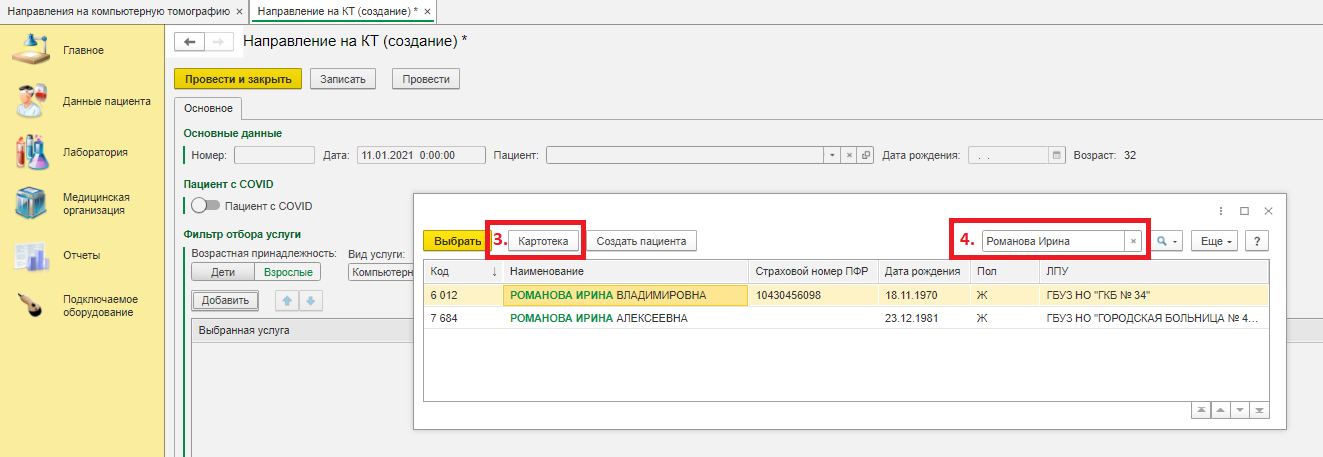 ШАГ 7
В случае, если при выполнении действий, описанных в пункте 2.3 нужный пациент не был найден, для данного пациента необходимо создать карточку пациента в системе. Для этого в поле «Пациент» нажмите на кнопку «Выбрать из списка», затем в выпавшем списке нажмите на кнопку «Создать» .
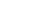 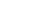 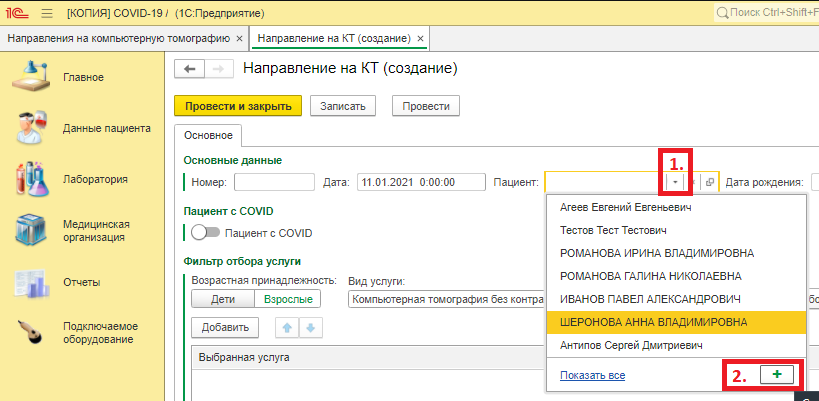 6
7
ШАГ 6
найдите пациента с помощью поиска
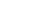 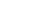 Заполнение документа Направления на компьютерную томографию
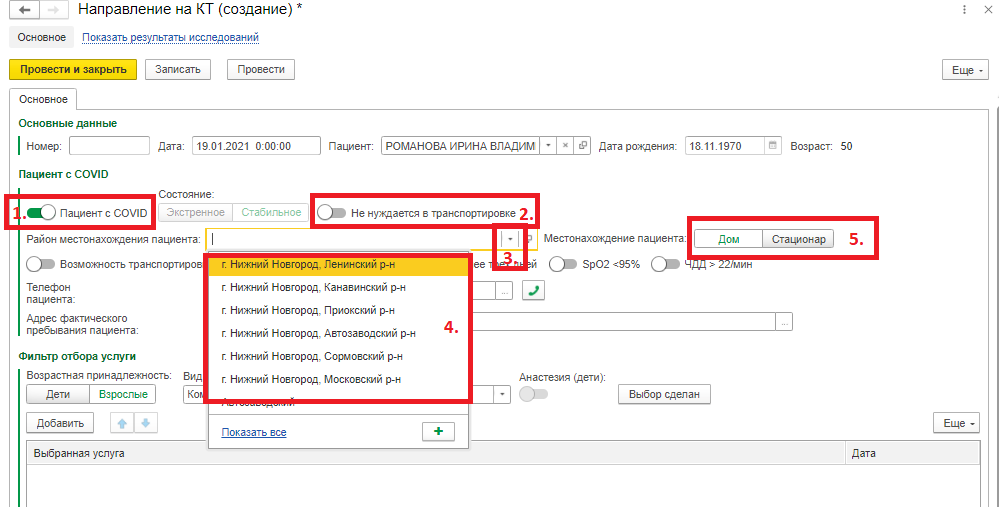 ШАГ 8
Если пациент с подозрением или болен COVID-19, в направлении на КТ необходимо выбрать статус «Пациент с COVID-19»
ШАГ 9
1 Если пациент находится в стационаре, в котором есть КТ, то необходимо выбрать «Пациент не нуждается в транспортировки», если этого не сделать, данное направление будет передано в территориальный центр медицины катастроф, вы не сможете выбрать дату и время проведения КТ для данного пациента
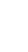 8
9
11
10
ШАГ 11
в поле «Местонахождение пациента» необходимо выбрать параметр «Дом» или «Стационар»
ШАГ 10
В поле «Район местонахождения пациента» необходимо из предложенного списка выбрать нужный район
Заполнение документа Направления на компьютерную томографию
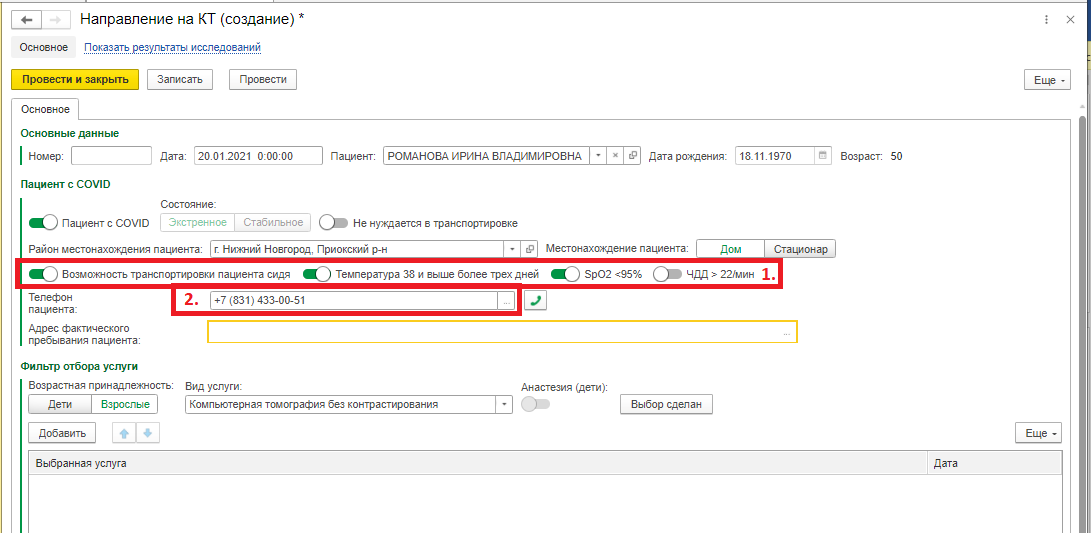 ШАГ 13
В поле «Адрес фактического пребывания пациента» необходимо ввести адрес фактического пребывания пациента с использованием справочника адресов, ввод адреса в свободной форме запрещен
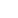 12
13
ШАГ 12
В зависимости от состояния пациента необходимо выбрать соответствующие статусы пациента и указать контактный номер телефона пациента в поле «Телефон пациента»
Заполнение документа Направления на компьютерную томографию
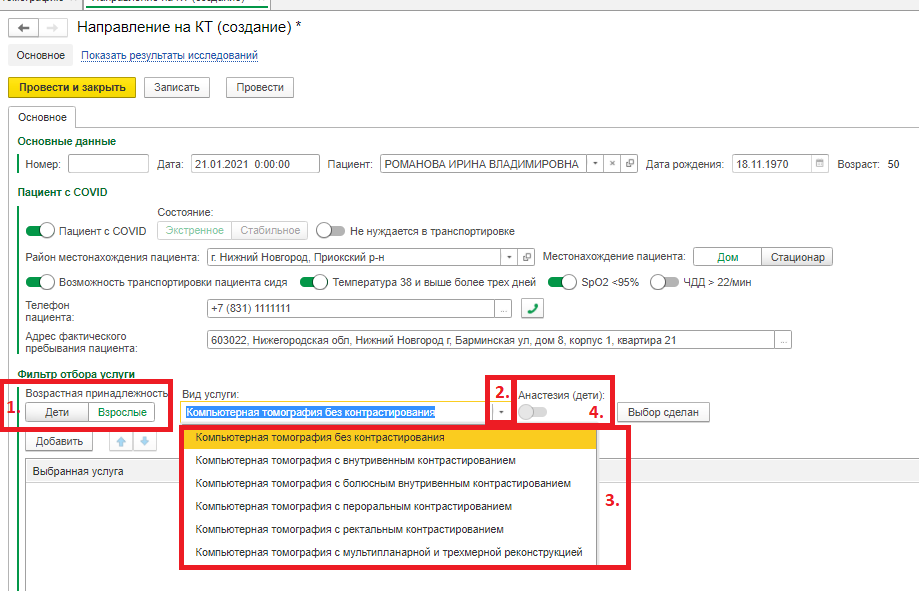 ШАГ 14
Когда основная информация о пациенте была заполнена, можно приступить к назначению услуги пациенту, для этого в подразделе «Фильтр отбора услуги», необходимо выбрать возрастную принадлежность пациента, вид услуги и в случае необходимости анестезии для ребенка выбрать пункт «Анестезия (дети)»
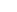 14
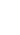 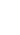 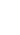 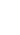 Заполнение документа Направления на компьютерную томографию
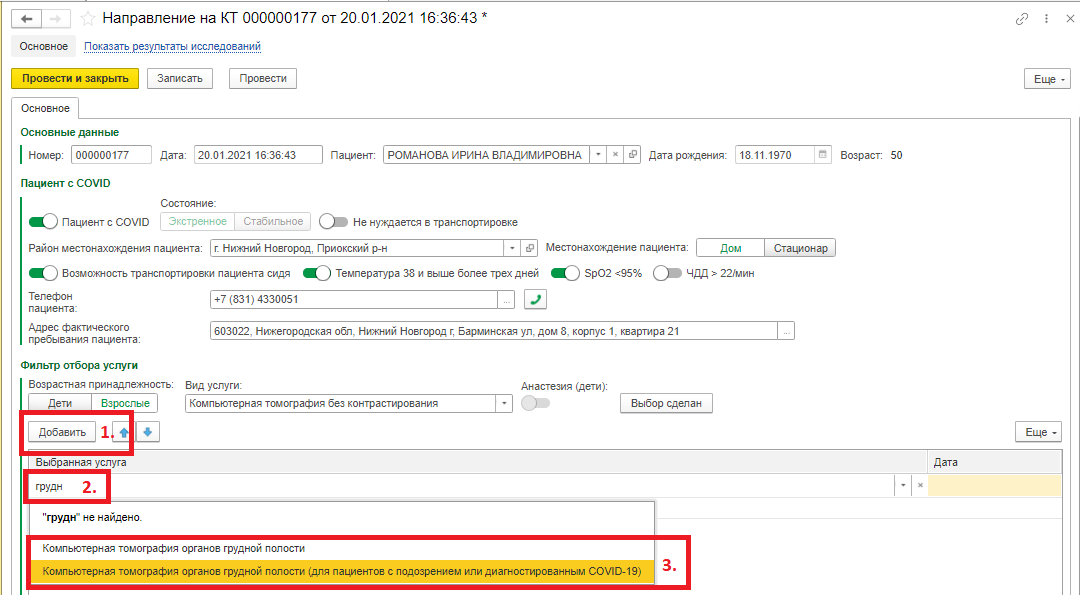 ШАГ 15
Если требуется назначить пациенту разные виды услуг, например, КТ без контрастирования и КТ с внутривенным контрастированием, тогда необходимо повторить действия, указанные выше действия и нажать на кнопку «Добавить», появится новая строчка, в которой можно выбрать услугу КТ с выбранным видом услуги. Если требуется добавить 2 услуги из одного вида услуг, например, 2 услуги КТ без контрастирования, повторение действий, указанных выше, не требуется, просто нажмите кнопку «Добавить».
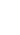 15
16
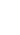 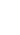 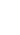 ШАГ 16
После того, как все необходимые исследования в направлении были добавлены, необходимо нажать на кнопку «Выбор сделан»
Заполнение Графика работы кабинета КТ
ШАГ 18
После заполнения документа Направления на компьютерную томографию, через список документов направления по кнопке «Открыть планировщик улсуг»  откроется Графика работы кабинета КТ
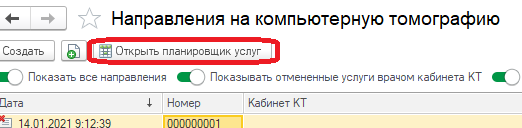 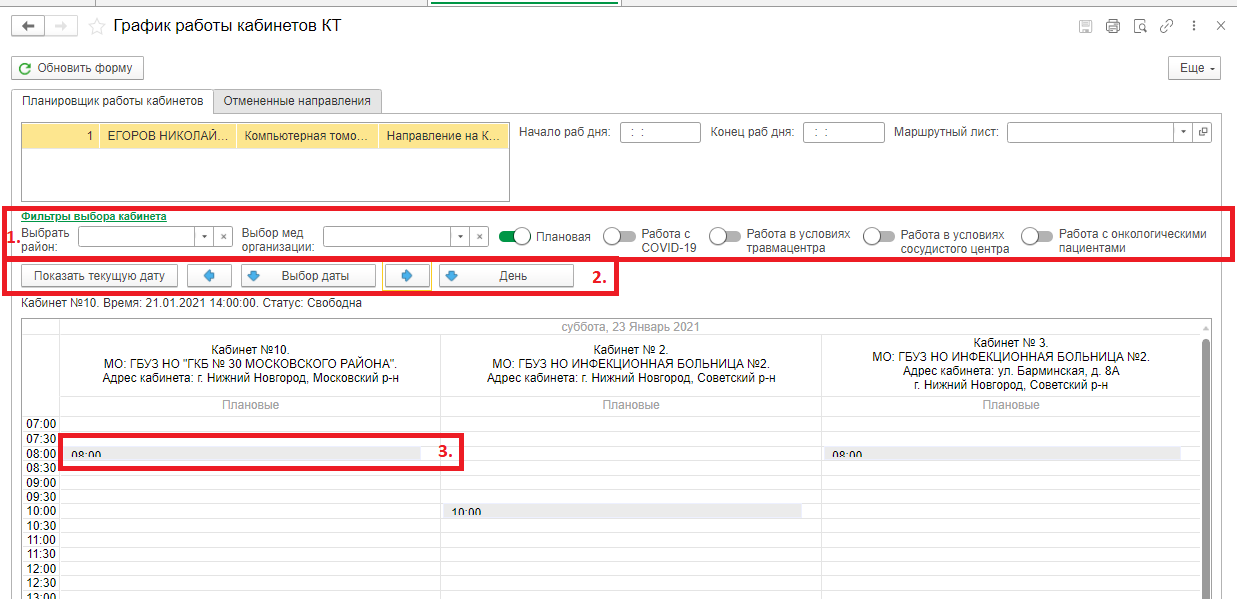 ШАГ 19
будет предложено выбрать дату, свободное время и кабинет КТ, которые могут выполнить назначенные вами услуги. Для записи на свободное время наведите курсор мыши и нажмите 2 раза левую кнопку мыши на предложенном времени .
Если у пациента в направлении был проставлен статус «Пациент с COVID» и не был проставлен статус «Не нуждается в транспортировки», то после нажатия на кнопку «Выбор сделан» направление будет передано диспетчеру территориального центра медицины катастроф для выбора времени и кабинета КТ, с целью транспортировки пациента
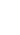 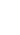 19
18
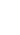 Просмотр результатов исследований КТ
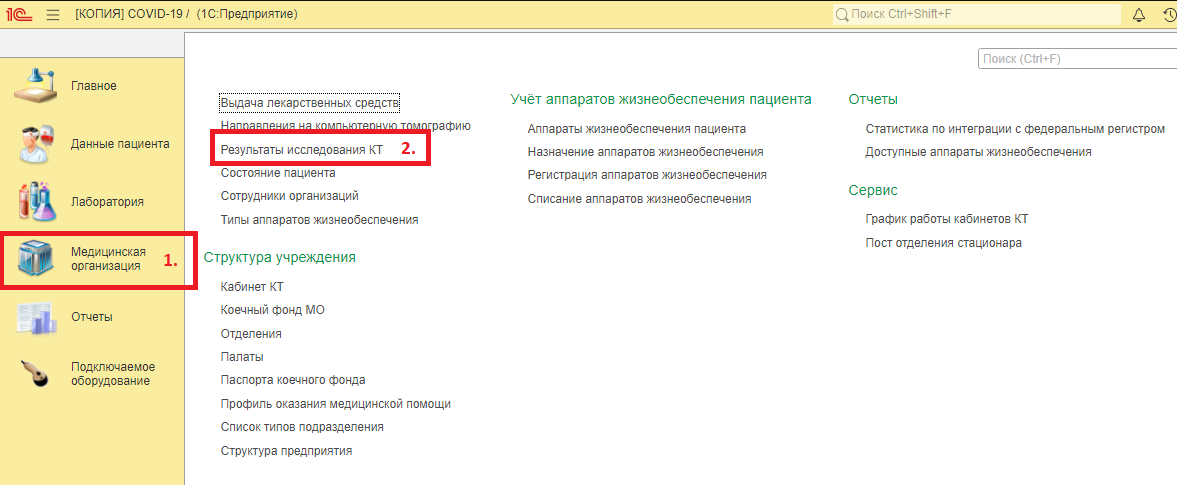 ШАГ 3Для поиска результатов исследований в реестре результатов исследований КТ, введите ФИО пациента или номер направления в поле поиска
ШАГ 2Открываем список документов Результат исследований КТ
3
1
2
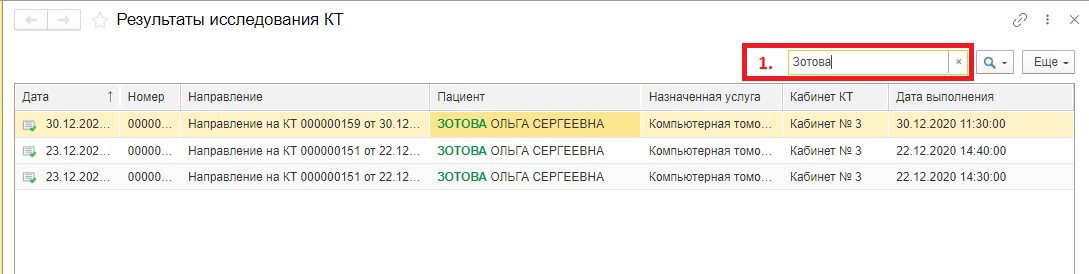 ШАГ 1
Заходим в интерфейс МО
Просмотр результатов исследований КТ
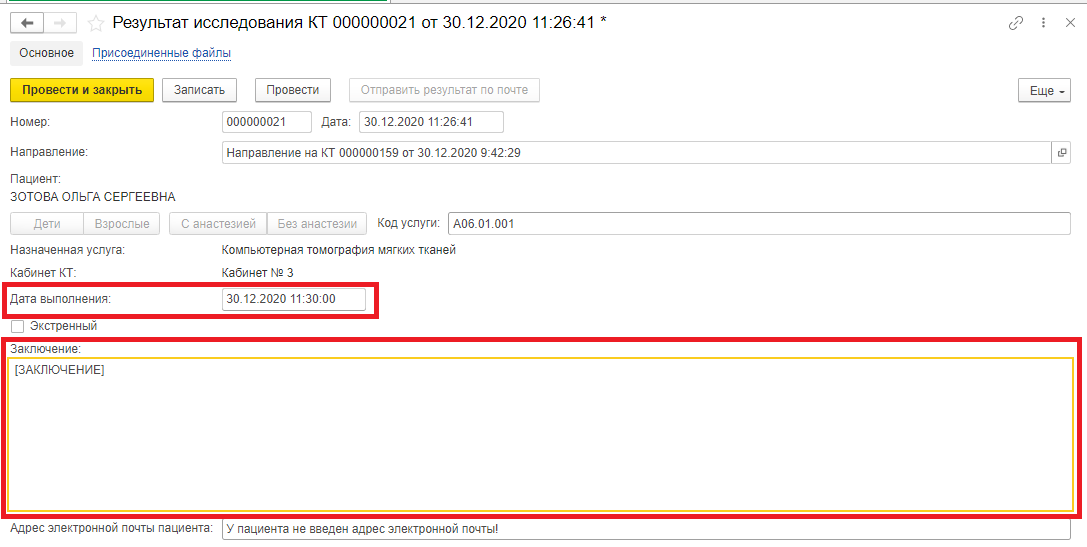 ШАГ 2В разделе «Присоединенные файлы» будут находится прикрепленные файлы по результатам исследования
1
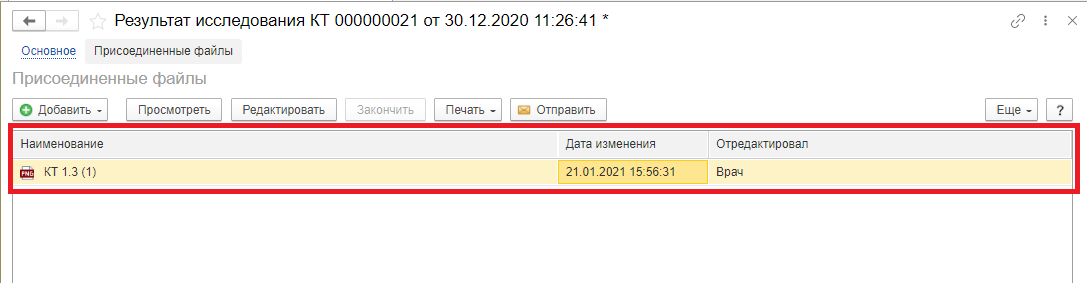 ШАГ 1открыть карточку результатов исследования. В разделе «Основные» будет указана дата выполнения услуги и заключение по КТ
Повторное назначение, ранее отмененных исследований
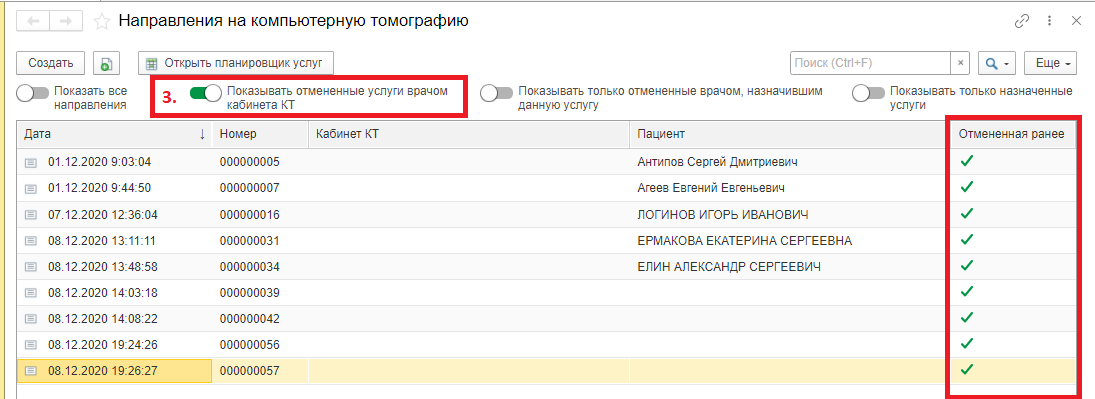 3
ШАГ 3В открывшемся окне выберите фильтр «Показывать отмененные услуги врачом кабинета КТ»
система отфильтрует все направления, которые были отменены по какой-либо причине врачом кабинетом КТ. Все отмененные направления отмечены зеленой галкой в графе «Отменные ранее».
Повторное назначение, ранее отмененных исследований
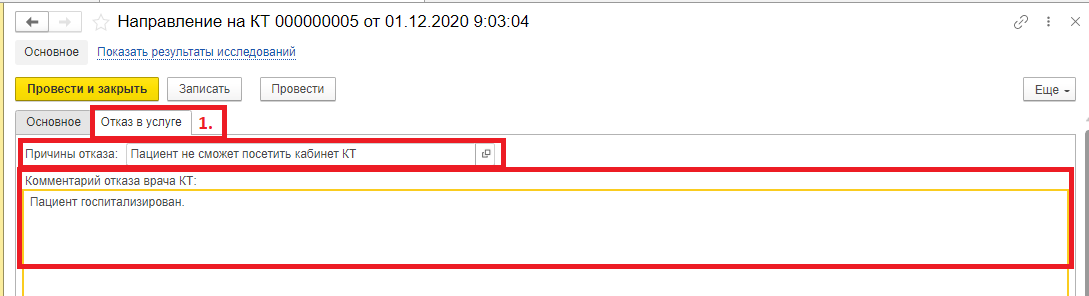 ШАГ 5Для переназначения услугу, перейдите в подраздел «Основное». выберите услуги для пациента и выберите кабинет КТ, дату и время проведения исследования
4
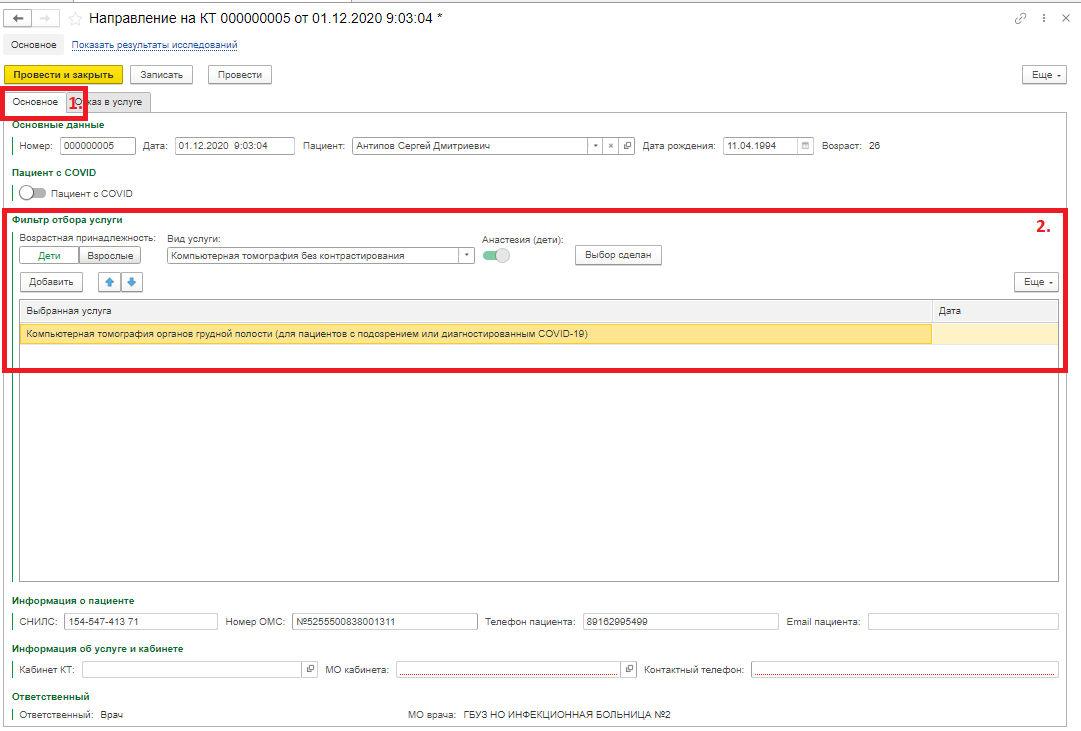 ШАГ 4Для просмотра причины отмены записи, найдите интересующего вас пациента и двойным нажатием левой кнопки мыши нажмите на его направлении, в открывшемся окне перейдите в раздел «Отказ в услуге» . где будет указана причина отказа и комментарий врача
5